Students are earning points by caring for each other. 
The student with the most points will become “Top Student” at the end of the term.
I have five times as many points as Sid.
I have four points so far.
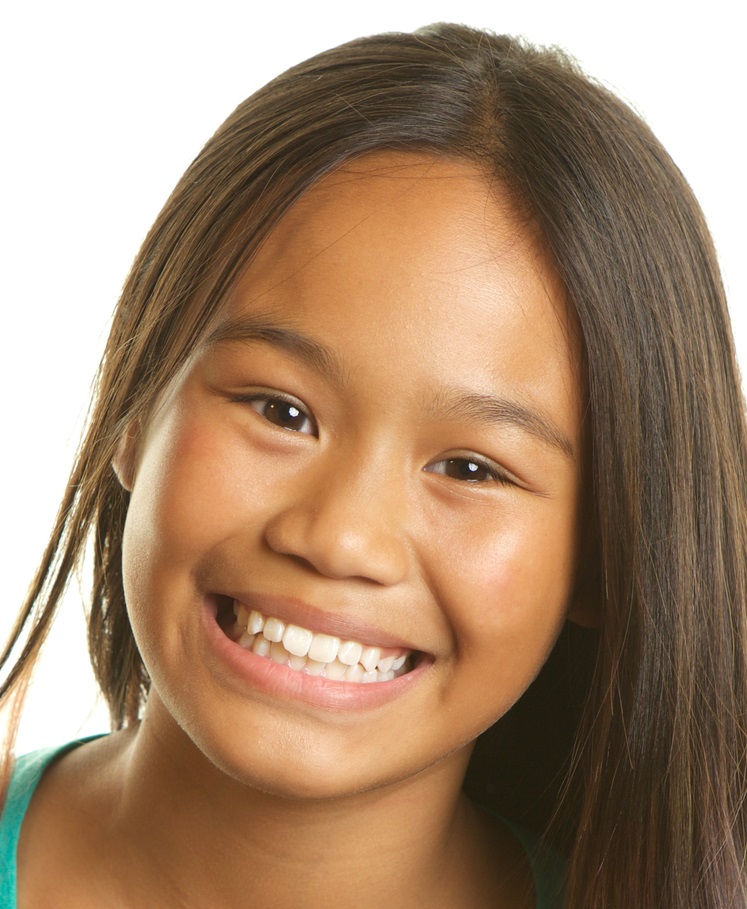 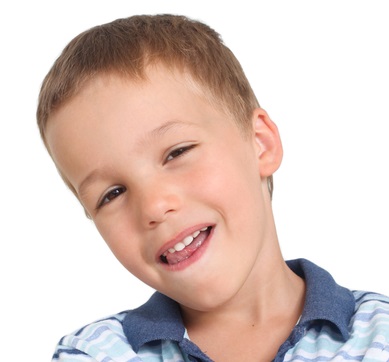 Sid
Mia
Sid
Mia
0
5
10
15
20
25
30
I have eight points so far.
I have three times as many points as Mel.
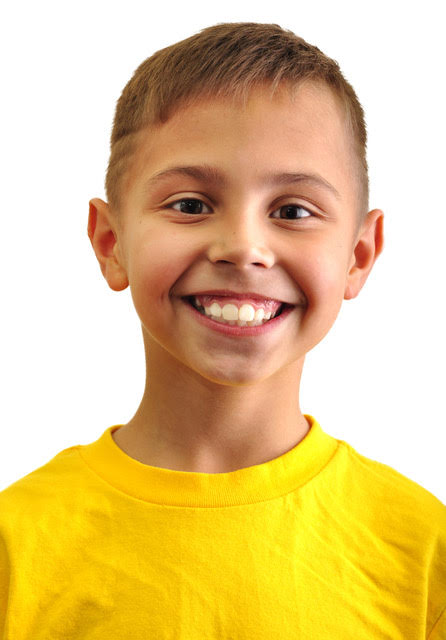 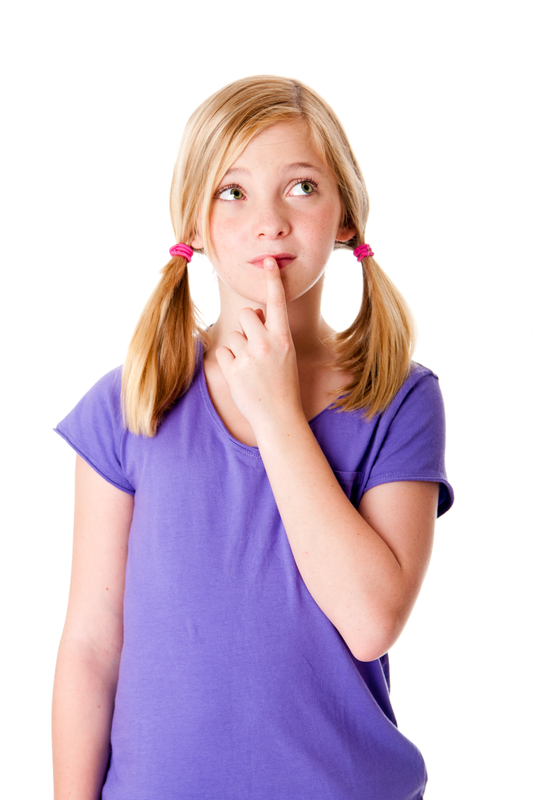 Sue
Carlos
Sue
Carlos
0
5
10
15
20
25
30
I have two and one half times as many points as Ana.
I have six points so far.
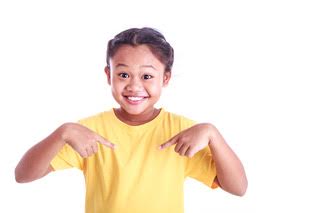 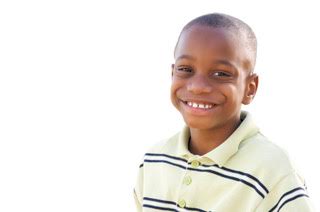 Ana
Ricky
Ana
Ricky
0
5
10
15
20
25
30
I have 16 points so far.
I only have three quarters as many as Due.
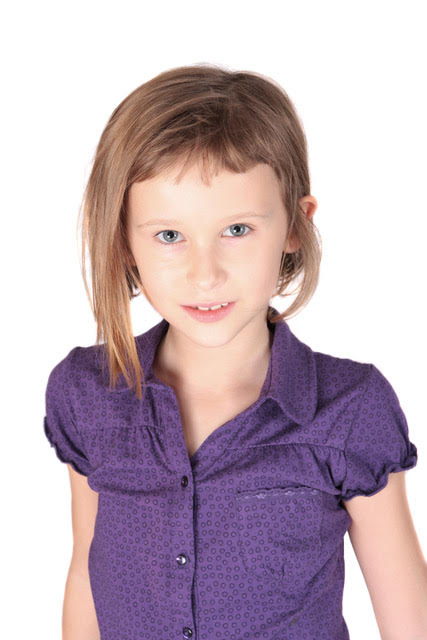 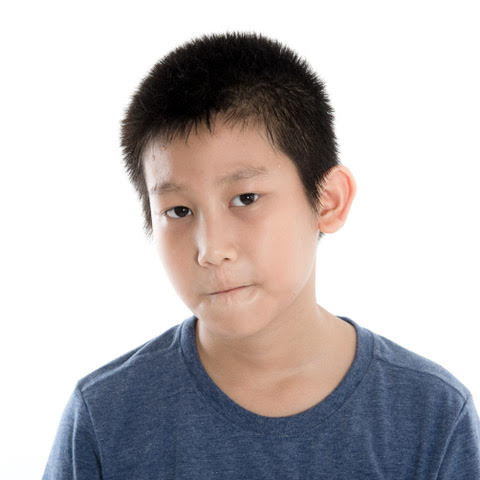 Due
Kim
Due
Kim
0
5
10
15
20
25
30